Rationalising ignition probability models for QRA of hydrogen supply chain facilities
What can we do today while waiting for R&D on detailed ignition mechanisms for hydrogen?
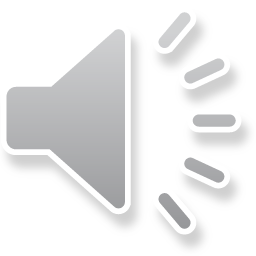 Sriram Raghunath & Andrew Crerand
Major Hazards, Group Process Safety, Shell Global Solutions Intl. B.V.
1
October 2023
Definitions & cautionary note
The companies in which Shell plc directly and indirectly owns investments are separate legal entities. In this presentation “Shell”, “Shell Group” and “Group” are sometimes used for convenience where references are made to Shell plc and its subsidiaries in general. Likewise, the words “we”, “us” and “our” are also used to refer to Shell plc and its subsidiaries in general or to those who work for them. These terms are also used where no useful purpose is served by identifying the particular entity or entities. ‘‘Subsidiaries’’, “Shell subsidiaries” and “Shell companies” as used in this presentation refer to entities over which Shell plc either directly or indirectly has control. Entities and unincorporated arrangements over which Shell has joint control are generally referred to as “joint ventures” and “joint operations”, respectively. “Joint ventures” and “joint operations” are collectively referred to as “joint arrangements”.  Entities over which Shell has significant influence but neither control nor joint control are referred to as “associates”. The term “Shell interest” is used for convenience to indicate the direct and/or indirect ownership interest held by Shell in an entity or unincorporated joint arrangement, after exclusion of all third-party interest. 

Forward-Looking Statements
This presentation contains forward-looking statements (within the meaning of the U.S. Private Securities Litigation Reform Act of 1995) concerning the financial condition, results of operations and businesses of Shell. All statements other than statements of historical fact are, or may be deemed to be, forward-looking statements. Forward-looking statements are statements of future expectations that are based on management’s current expectations and assumptions and involve known and unknown risks and uncertainties that could cause actual results, performance or events to differ materially from those expressed or implied in these statements. Forward-looking statements include, among other things, statements concerning the potential exposure of Shell to market risks and statements expressing management’s expectations, beliefs, estimates, forecasts, projections and assumptions. These forward-looking statements are identified by their use of terms and phrases such as “aim”, “ambition”, ‘‘anticipate’’, ‘‘believe’’, ‘‘could’’, ‘‘estimate’’, ‘‘expect’’, ‘‘goals’’, ‘‘intend’’, ‘‘may’’, “milestones”, ‘‘objectives’’, ‘‘outlook’’, ‘‘plan’’, ‘‘probably’’, ‘‘project’’, ‘‘risks’’, “schedule”, ‘‘seek’’, ‘‘should’’, ‘‘target’’, ‘‘will’’ and similar terms and phrases. There are a number of factors that could affect the future operations of Shell and could cause those results to differ materially from those expressed in the forward-looking statements included in this presentation, including (without limitation): (a) price fluctuations in crude oil and natural gas; (b) changes in demand for Shell’s products; (c) currency fluctuations; (d) drilling and production results; (e) reserves estimates; (f) loss of market share and industry competition; (g) environmental and physical risks; (h) risks associated with the identification of suitable potential acquisition properties and targets, and successful negotiation and completion of such transactions; (i) the risk of doing business in developing countries and countries subject to international sanctions; (j) legislative, judicial, fiscal and regulatory developments including regulatory measures addressing climate change; (k) economic and financial market conditions in various countries and regions; (l) political risks, including the risks of expropriation and renegotiation of the terms of contracts with governmental entities, delays or advancements in the approval of projects and delays in the reimbursement for shared costs; (m) risks associated with the impact of pandemics, such as the COVID-19 (coronavirus) outbreak; and (n) changes in trading conditions. No assurance is provided that future dividend payments will match or exceed previous dividend payments. All forward-looking statements contained in this presentation are expressly qualified in their entirety by the cautionary statements contained or referred to in this section. Readers should not place undue reliance on forward-looking statements. Additional risk factors that may affect future results are contained in Shell plc’s Form 20-F for the year ended December 31, 2022 (available at www.shell.com/investor and www.sec.gov). These risk factors also expressly qualify all forward-looking statements contained in this presentation and should be considered by the reader.  Each forward-looking statement speaks only as of the date of this presentation, November 07, 2023. Neither Shell plc nor any of its subsidiaries undertake any obligation to publicly update or revise any forward-looking statement as a result of new information, future events or other information. In light of these risks, results could differ materially from those stated, implied or inferred from the forward-looking statements contained in this presentation.

Shell’s net carbon intensity
Also, in this presentation we may refer to Shell’s “Net Carbon Intensity”, which includes Shell’s carbon emissions from the production of our energy products, our suppliers’ carbon emissions in supplying energy for that production and our customers’ carbon emissions associated with their use of the energy products we sell. Shell only controls its own emissions. The use of the term Shell’s “Net Carbon Intensity” is for convenience only and not intended to suggest these emissions are those of Shell plc or its subsidiaries.

Shell’s net-Zero Emissions Target
Shell’s operating plan, outlook and budgets are forecasted for a ten-year period and are updated every year.  They reflect the current economic environment and what we can reasonably expect to see over the next ten years. Accordingly, they reflect our Scope 1, Scope 2 and Net Carbon Intensity (NCI) targets over the next ten years.  However, Shell’s operating plans cannot reflect our 2050 net-zero emissions target and 2035 NCI target, as these targets are currently outside our planning period. In the future, as society moves towards net-zero emissions, we expect Shell’s operating plans to reflect this movement. However, if society is not net zero in 2050, as of today, there would be significant risk that Shell may not meet this target. 

Forward Looking Non-GAAP measures
This presentation may contain certain forward-looking non-GAAP measures such as cash capital expenditure and divestments. We are unable to provide a reconciliation of these forward-looking Non-GAAP measures to the most comparable GAAP financial measures because certain information needed to reconcile those Non-GAAP measures to the most comparable GAAP financial measures is dependent on future events some of which are outside the control of Shell, such as oil and gas prices, interest rates and exchange rates. Moreover, estimating such GAAP measures with the required precision necessary to provide a meaningful reconciliation is extremely difficult and could not be accomplished without unreasonable effort. Non-GAAP measures in respect of future periods which cannot be reconciled to the most comparable GAAP financial measure are calculated in a manner which is consistent with the accounting policies applied in Shell plc’s consolidated financial statements.
The contents of websites referred to in this presentation do not form part of this presentation.
We may have used certain terms, such as resources, in this presentation that the United States Securities and Exchange Commission (SEC) strictly prohibits us from including in our filings with the SEC.  Investors are urged to consider closely the disclosure in our Form 20-F, File No 1-32575, available on the SEC website www.sec.gov.
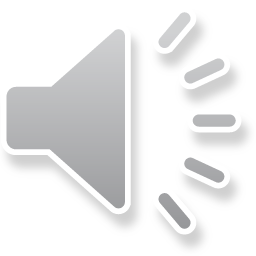 Copyright of Shell Global Solutions International B.V.
2
October 2023
Outline
Introduction
What is Ignition Probability?
Hydrogen specificity – dispersion footprint
Industry practices - Today
Formulating UKOOA/EI model for Hydrogen
Small Gas Plant configuration
Plume area interacting with Ignition source area 
EI Workbook Model results
Next Steps: Specific plant configurations for hydrogen supply chain facilities
Challenges & Future work
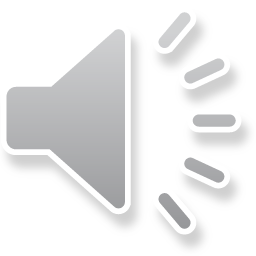 3
October 2023
1
Introduction
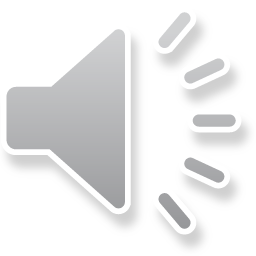 4
October 2023
Ignition probabilityWhat is it? Where is it relevant?
(Example of an) Event tree in the QRA context
Critical Factors:
Hazard involved
Operating condition and Operating environment
Immediate ignition vs Delayed
Fire with radiation or flash fire or an explosion
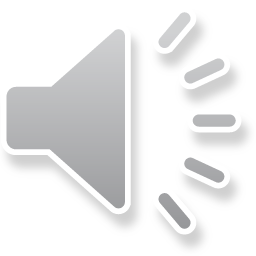 5
October 2023
Scope & Boundaries
Boundaries:
Only Gaseous Hydrogen
Primarily, releases with momentum are considered for impact on ignition modelling
A wide range of flow rates from 0.01kg/s to 200kg/s are considered
This range is relevant since Hydrogen supply chain has pressures ranging from near atmospheric in low pressure electrolysers up to 900barg for tube trailer transport.
Objective:
The study does not conclude on or prescribe a viable Ignition Probability model for Hydrogen. 
We acknowledge that more research is needed on ignition mechanisms for Hydrogen.
The objective is to open up an enquiry into a configuration-based ignition model formulation method that has already been laid out by Energy Institute [3]
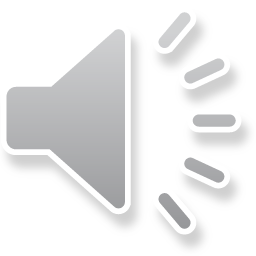 6
October 2023
The Hazard: HydrogenWhat is the chance of ignition? Why is Hydrogen any different?
Ignition Energy:
Close to LFL concentrations, MIE does not vary much between H2 and CH4
Near the stoichiometric ratio is where the disparity is the greatest
Flammable volume/area:
Hydrogen releases result in a significantly larger flammable cloud volume than methane
Flammability range is wide – 4% to 75% by volume in air (compared to 5% to 17% range for methane in air).
References: [1], [2]
Open flame
Static spark human body
 Electric motors
Mech. Sparks, Stray currents, 
Small hot surfaces
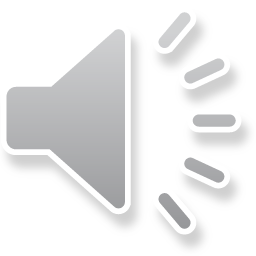 Weak Static
Copyright of Shell Global Solutions International B.V.
7
October 2023
[Speaker Notes: 0.01 to 0.1 mJ -- Weak static discharge
0.1 to 1.0 mJ -- Mechanical sparks or electrical equipment
1.0 to 100 mJ -- Static spark from human body or Electric motors]
Jet Dispersion of HydrogenHow do hydrogen releases compare with light Hydrocarbons?
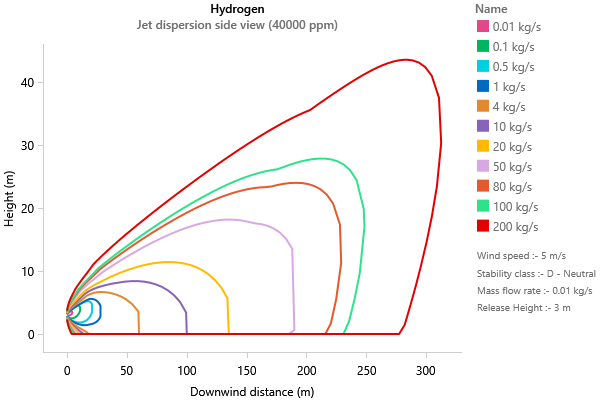 Evidently, Hydrogen travels much farther than propane releases with the same release rate (mass flow)
Also, Hydrogen plume has a large area footprint (if the release is close to ground). 
Buoyancy effects are not evident up to significant distances from release point.


Note: The data presented here are output of calculations performed on Shell FRED 2023
Elevation
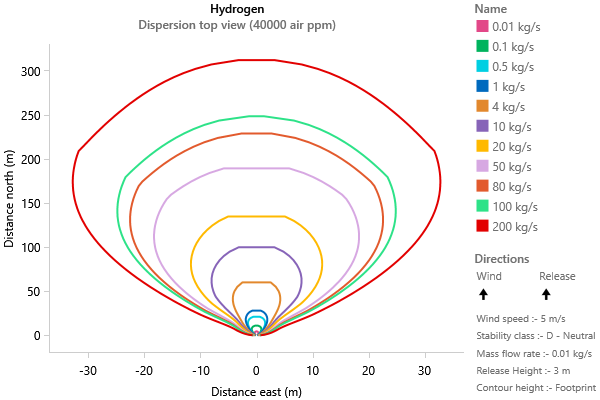 Plan
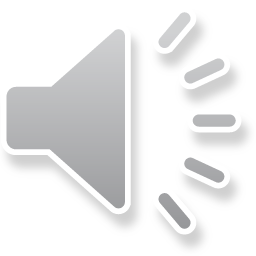 Copyright of Shell Global Solutions International B.V.
8
October 2023
Jet Dispersion of HydrogenHow does the (relatively) large plume of hydrogen really impact?
The low MIE for Hydrogen (<0.1 mJ) is relevant only in concentrations close to Stoichiometric mixture (>20% H2 in air by volume).
Stoichiometric cloud is observed to be only a small fraction (mostly <10% by area footprint, except at very small release rates).
=> 90% of the LFL cloud is expected to be ignitable only by ignition sources producing stronger than 0.2 mJ energy (like most of light hydrocarbons).
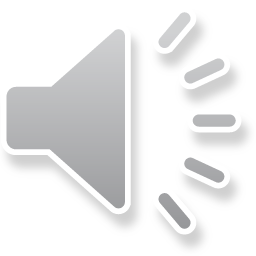 9
October 2023
Industry practices today
UKOOA guidance on 2x Ig. Probability from look up curves (parametrised with mass flow rate from leak) -- (Sec. 2.1.9 in [3])
BEVI [4] and BEVB[5]: Dutch guidance for H2 pipelines, transportation and refuelling. Total ignition probability for both is 1.0; BEVI splits 0.7 early and 0.3 delayed; BEVB uses 1.0 for immediate ignition.
HyRAM[6]:  Max. ignition probability of 0.35 above 6.25kg/s release. Split 2/3rd early and 1/3rd delayed ignition.
HyEX [7]: Max. ignition probability of 1.0 at 12.5kg/s; Split 2/3rd early and 1/3rd delayed ignition.
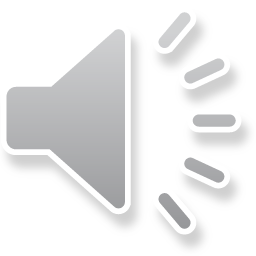 Note: Going forward, all the plots in this presentation that carries EI curves and HyEX curves in the graphs shall refer back to the references first cited in this slide
10
October 2023
[Speaker Notes: Hansen, O.R., 2018, GKP7H2 high speed passenger ferry – Concept Risk Assessment, Lloyd's Register Consulting report for MoZEES project, LR Report 106575/R1, April 2018]
2
Formulating UKOOA/EI model for Hydrogen
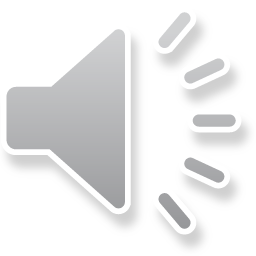 11
October 2023
Ignition Probability Curves
The EI curves[3] are parametrised on two factors:
Release rate of hydrocarbon from the leak
Location of the release – defined by the area surrounding the release (see schematic below)
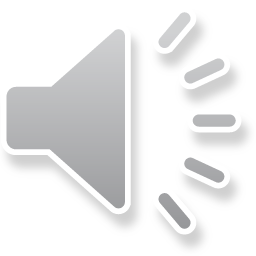 Selected curves reproduced from [3]
12
October 2023
Example case: Small Gas Plant Config. (a small Gr. Hydrogen plant + Compressed H2 Loading)
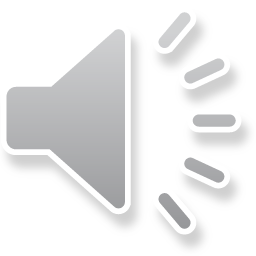 13
October 2023
10kg/s release of H2 and C3  overlaid on the release area (calculated using Shell FRED 2023)
Hydrogen leak in the EI Workbook model
Area 4
Overall Hydrogen plume has ~ 800m2 area compared to 30m2 area for the same 10kg/s Propane release.
This does not translate to 27x ignition probability due to ignition source density in specific area types.
Hydrogen plume has close to 90% of spread in Area 3 & 4. Ignition area type 12 applied to Areas 3&4 has low ignition source density.
Within Area 1 & 2, Hydrogen occupies ~4x area than propane plume.
The overall ignition probability for these two plumes is 0.35 for H2 while 0.05 for C3 release
Area 3
Area 2
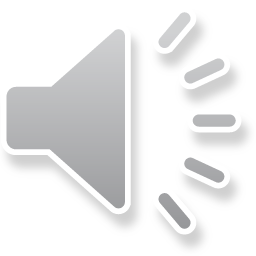 Area 1
14
October 2023
EI Workbook Model ResultsHydrogen in Small Gas Plant vs EI Curve 8 vs HyEX
Extending the calculation for range of leak rates from 0.01kg/s to 200kg/s:
H2 curve in the Small Gas plant config takes off EI Curve 8 due to large plume area
It plateaus beyond 10kg/s when Area 3 & 4 dominate contribution (which is lower than Area 1 & 2)
This curve assumes:
H2 behaves like C1-C3 for >90% of the plume volume, i.e., MIE < 0.1 mJ is irrelevant for this calculation.
The plant is designed for ignition control and area segregation for Small Gas plant configuration is fully applicable for H2.
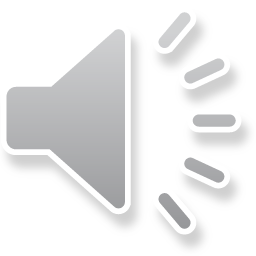 15
October 2023
[Speaker Notes: EI Ignition model 2nd Edition 2019, Table 1: Note 2
Certain substances such as hydrogen, acetylene, ethylene oxide, carbon disulfide, etc., are easier to ignite than many conventional flammable or highly flammable hydrocarbons due to their lower ignition energies (approximately 0.02 to 0.1 mJ compared to 0.25 mJ or more for many hydrocarbons). Releases of these substances could be expected to have higher ignition probabilities than those estimated by look up correlations. As a sensitivity test for releases of these substances, it is suggested that the ignition probability estimate from the relevant look-up correlation is doubled (x2) subject to a maximum of 1.0 (100%)]
EI Workbook Model ResultsShould we factor the x2 sensitivity given in the guidance?
< 100% Ignition probability calculated for large H2 releases (as high as 50kg/s) may be a cause concern. 
H2 plume travelling 200m distance and spreading over area upward of 3000m2 is expected to find an ignition source!
Suggestion in EI Ignition model [3] for Hydrogen releases is to take x2 of ignition probability estimated in the look up curves to factor low MIE.(Notes 1&2)
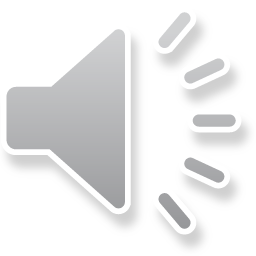 Note 1: This needs careful assessment as the x2 multiplier was suggested arbitrarily in 2019.
Note 2: The statement is unclear on whether the x2 multiplier is taken for the lookup curve or the workbook calculations.
16
October 2023
[Speaker Notes: EI Ignition model 2nd Edition 2019, Table 1: Note 2
Certain substances such as hydrogen, acetylene, ethylene oxide, carbon disulfide, etc., are easier to ignite than many conventional flammable or highly flammable hydrocarbons due to their lower ignition energies (approximately 0.02 to 0.1 mJ compared to 0.25 mJ or more for many hydrocarbons). Releases of these substances could be expected to have higher ignition probabilities than those estimated by look up correlations. As a sensitivity test for releases of these substances, it is suggested that the ignition probability estimate from the relevant look-up correlation is doubled (x2) subject to a maximum of 1.0 (100%)]
Next StepsSpecific Configurations for H2 Supply chain facilities
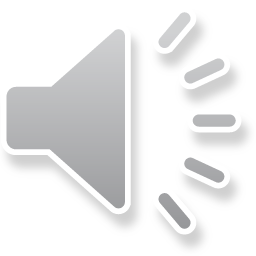 17
October 2023
[Speaker Notes: Config B – H2 plume enters Area 4 close to 0.5kg/s where it deviates to higher ignition probability than Config A due to higher Ignition area density in Ignition area type 8 - Unzoned medium equipment.]
3
Challenges & Future work
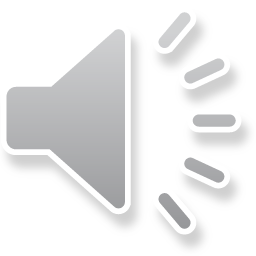 18
October 2023
Challenges                                               Future Work
Rationalising MIE concerns in Ignition risk of Hydrogen releases:
Lack of data to validate the Ignition probability model to the levels in UKOOA/EI or MISOF2 reports.
Lack of experimental research knowledge on hydrogen releases (intentional or accidental releases)
Operating pressure range of a few millibars (green hydrogen production) to several hundred bars (tube trailers for distribution and refuelling stations)
Diversity of release environment.
Maturity of the hydrogen supply chain.
Liquid Hydrogen
Ignition Mechanisms
Shocked ignition
Weak static discharge at the leak/crack causing immediate ignition
Repeatable release experiments (to study the variance in observations)
Limiting Hydrogen concentrations for hydrogen specific considerations (syngas or H2 spiked natural gas).
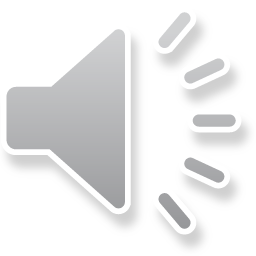 19
October 2023
References:
[1] PRESLHY Report Deliverable number 6.1, Work Package 6, “Handbook of hydrogen safety: Chapter on LH2 Safety”, 2021
[2] H. Mathurkar, “Minimum ignition energy and ignition probability for Methane, Hydrogen and their mixtures”, 2009
[3] Energy Institute, “Guidance on Assigning Ignition Probabilities in Onshore and Offshore Quantitative Risk Assessments”, 2nd Edition, 2019.
[4] Reference Manual Bevi Risk Assessments, Version 4.3, RIVM, 2021
[5] Reference Manual Bevb Risk Assessments, Version 3.2, RIVM report 2022-0169
[6] Growth, Katrina M., Hecht, Ethan S., Reynolds, John T., “Methodology for assessing safety of Hydrogen Systems: HYRAM 1.0 technical reference manual, SANDIA REPORT SAND2015-10216
[7] Fredrik G. Aarskog, Olav R. Hansen, Trond Strømgren, Øystein Ulleberg, “Concept risk assessment of a hydrogen driven high speed passenger ferry”, International Journal of Hydrogen Energy, Volume 45, Issue 2, 2020, Pages 1359-1372,
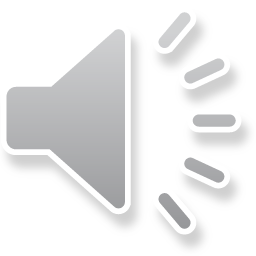 20
October 2023
Q&A
21
October 2023